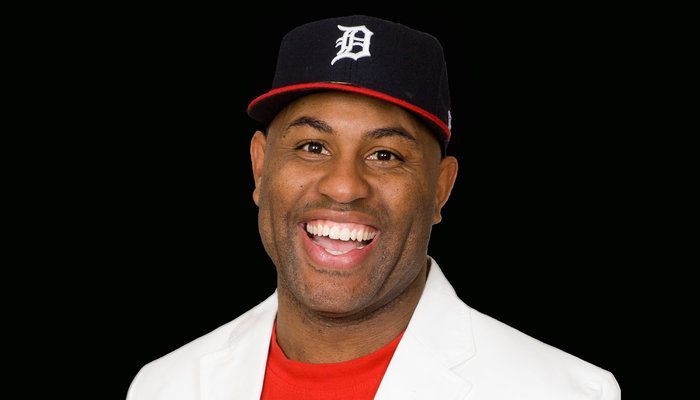 Watch Eric Thomas

CEO of ETA LLC consulting firm where he has worked with major organizations and Fortune 500 companies including Nike, Under Armor and AT&T

Known as “The Hip Hop Preacher”, Eric is a highly sought after speaker, captivating audiences with his creative approach to living a successful, satisfying life, both personally and professionally 

Co-creator of Secret to Success Podcast on which Eric shares stories of deying odds going from homeless, high school drop out to Entrepreneur, CEO and PhD

Author of three books including his autobiography, The Secret to Success

The epitome of hustle, drive, determination and success whose messages of tenacity and resilience allow him to connect with and inspire audiences across the country

Keynote Categories: 
Motivation & Inspiration
Tenacity & Resilience
Drive through Personal Stories
DR. ERIC THOMAS
Entrepreneur, CEO
Fee: $100,000+
*Client is responsible for business class, round-trip airfare, ground transportation, hotel accommodations and incidentals for up to two nights
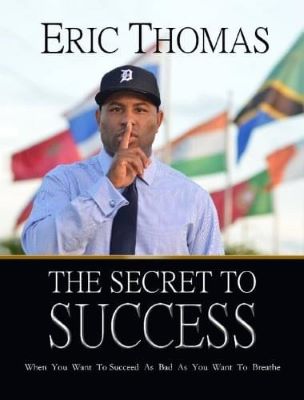 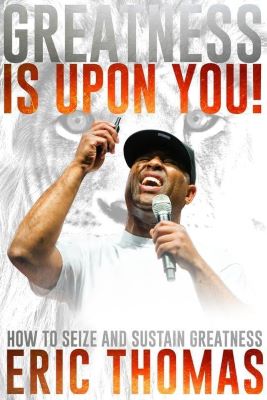 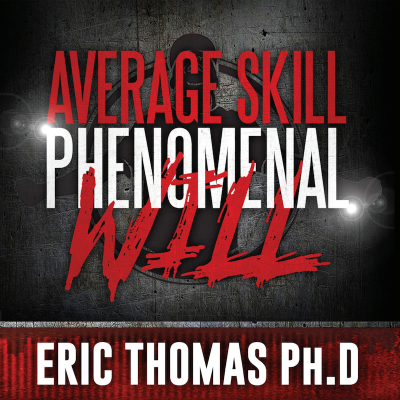 1